MBSE UsabilityInternational Workshop 2012
Supporting the Emergence of Usability in the MBSE Community of Practice
Scott Workinger
January 21, 2012
IW 2012 MBSE Usability CoP          Further Dialog: ScottWorkinger@gmail.com
Context
MBSE Initiative:  
Usability is a key issue
Desired:		
Easy to learn
Efficient to use
Structures & Processes easy to remember
Easy to avoid mistakes
High satisfaction among users
Assumption:
MBSE is “Fit for intended use”
Assumes wide range of capabilities
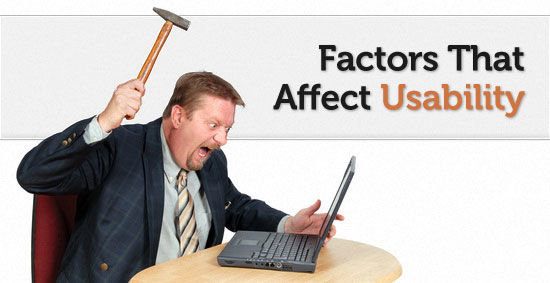 IW 2012 MBSE Usability CoP          Further Dialog: ScottWorkinger@gmail.com
Major Results:Analysis of “Use Cases” from IW 2011
35 use cases 
Use cases span lifecycle
Four Highest Priority Use Cases
Building models by placing components from libraries
Define system architecture and conduct architectural analysis
Make assertions about current design
Conduct a design review from the MBSE environment
Ubiquitous Features in Most Use Cases
Integration
Collaboration
Use cases were preliminary in nature:
At most, high level scenarios
Many “User stories”
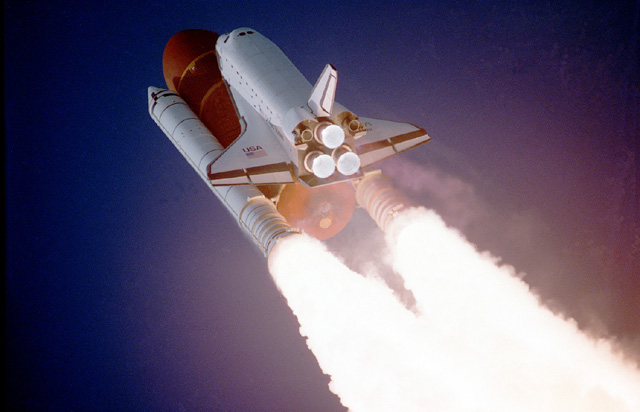 IW 2012 MBSE Usability CoP          Further Dialog: ScottWorkinger@gmail.com
Why We Need Detailed Use Cases
We need to identify all of the actors / stakeholders
We need details to support:
Tool development companies
Process developers
People learning new aspects of MBSE usage
Language developers
We need to identify all of the objects /features of objects being manipulated
For usability evaluation, including usability testing
To identify usability issues with the structure of models 
For tool development
We need to share good strong examples with each other, so that we can
Discuss them
Learn from each other 
Manifest emergent insights that come through dialog
Move forward, together
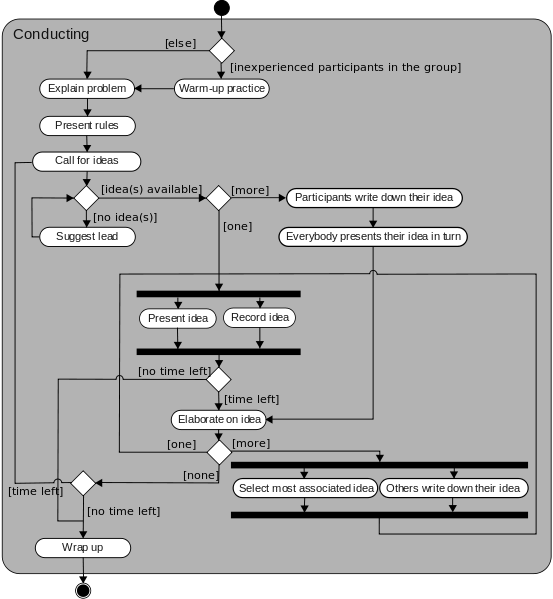 IW 2012 MBSE Usability CoP          Further Dialog: ScottWorkinger@gmail.com
NASA’s MBSE challenges (CSER 2011)*
Vision of the future engineering environment:  
Model-based artifacts
Seamless data flow
Distributed teams
Major Issues:
Complexity
N**2 Interactions within a system or worse
Nonlinear growth of interfaces
SoS environment for integration
Verification and Validation have become significantly more difficult
Long Lifecycle – Models critical for decision support at every phase
Greater use of simulation creates transparency issues with 
Validity & Scope of assumptions
Deterministic modeling hides significant uncertainties  
Transparency
“All models are wrong, some are useful.”  George Box
* http://www.omgwiki.org/MBSE/lib/exe/fetch.php?media=mbse:miker_cser_usc_15_april_2011v5-handouts.pdf
    Courtesy of Dr. Michael Ryschkewitsch, NASA, Chief Engineer
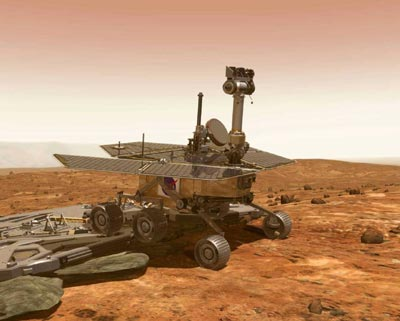 IW 2012 MBSE Usability CoP   Further Dialog: ScottWorkinger@gmail.com
NASA MBSE Challenges (cont.)
Efficiency, accuracy, cost effectiveness
Current methods are “wetware” intensive
Rapid & effective teaming
Integration of discipline oriented tools
Capturing design rationale
Lossless integration across organization and tool boundaries
Supporting operations with design data
All current implementation schemes do not fully meet data & interoperability requirements
Better integration with test & evaluation
Collaborative SE needed
Libraries of parts
Incremental refinement of models through lifecycle
Rapid and diverse teaming
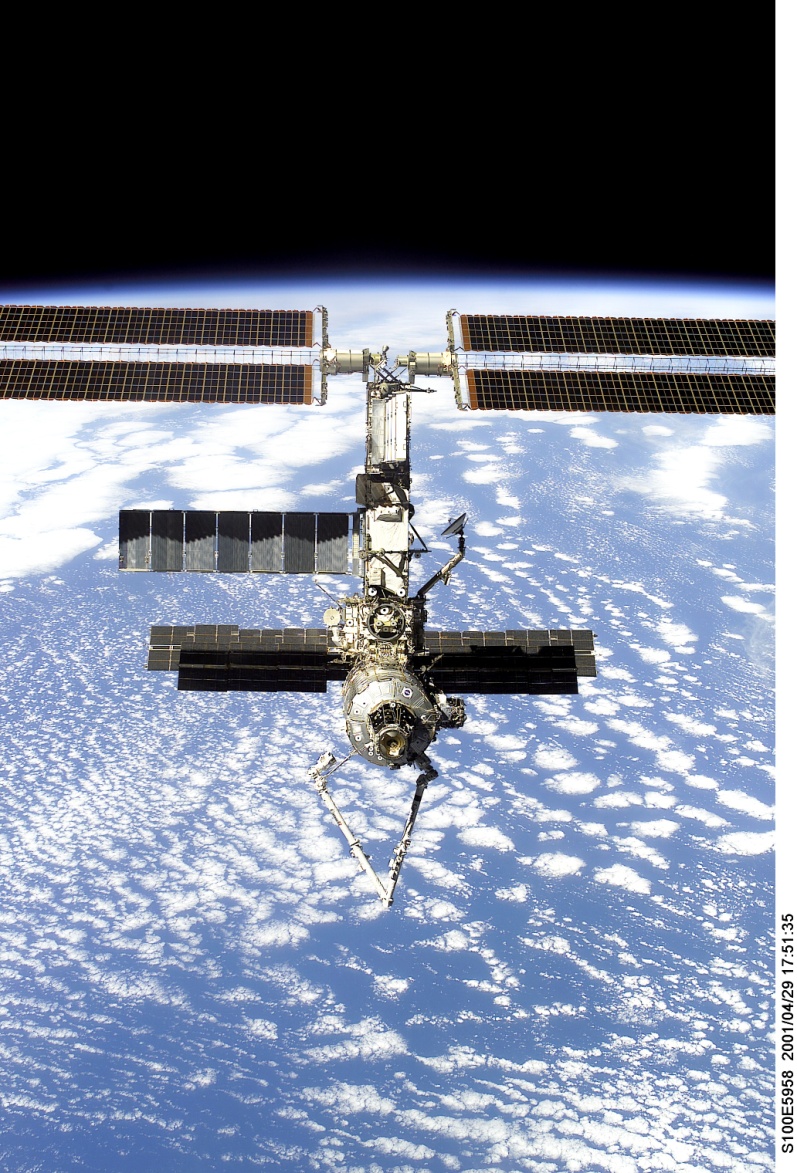 IW 2012 MBSE Usability CoP          Further Dialog: ScottWorkinger@gmail.com
The Problem We Face
Most large organizations face MBSE Challenges similar to NASA
Taken in the aggregate from Use Cases and NASA:
Over half of the Use Cases assume significant integration of the MBSE env.
Over half of the Use Cases assume significant collaboration.
To be usable, an MBSE Environment requires basic functions that make it “fit for use,” frequently including integration and collaboration support.
SysML tool license trend:
Exponential growth
Strong evidence of perceived value
We don’t know where MBSE environments are going
The Learning Curve is exponential
The integration and collaboration support assumed in the use cases and needed by many organizations do not exist, today.
Our Resource limits are very real
There’s a mismatch between the need and the resources
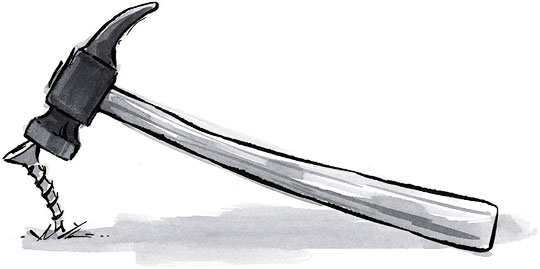 IW 2012 MBSE Usability CoP          Further Dialog: ScottWorkinger@gmail.com
[Speaker Notes: I’ll put Mike R’s presentation onto the OMG Wiki Site]
Finessing the Resource Challenge
We’ve been working essentially as a project

Insight:          “Usability is an emergent quality.” 
				– Ron Lyells

Idea:  Organize as a Community of Practice
Let expertise and leadership emerge naturally
Create an Internet-based collaboration
Needed:  a space where people can practice, share, participate…
Current Choice:  Google Groups / Google Docs
Key Need:  Support dialog about artifacts
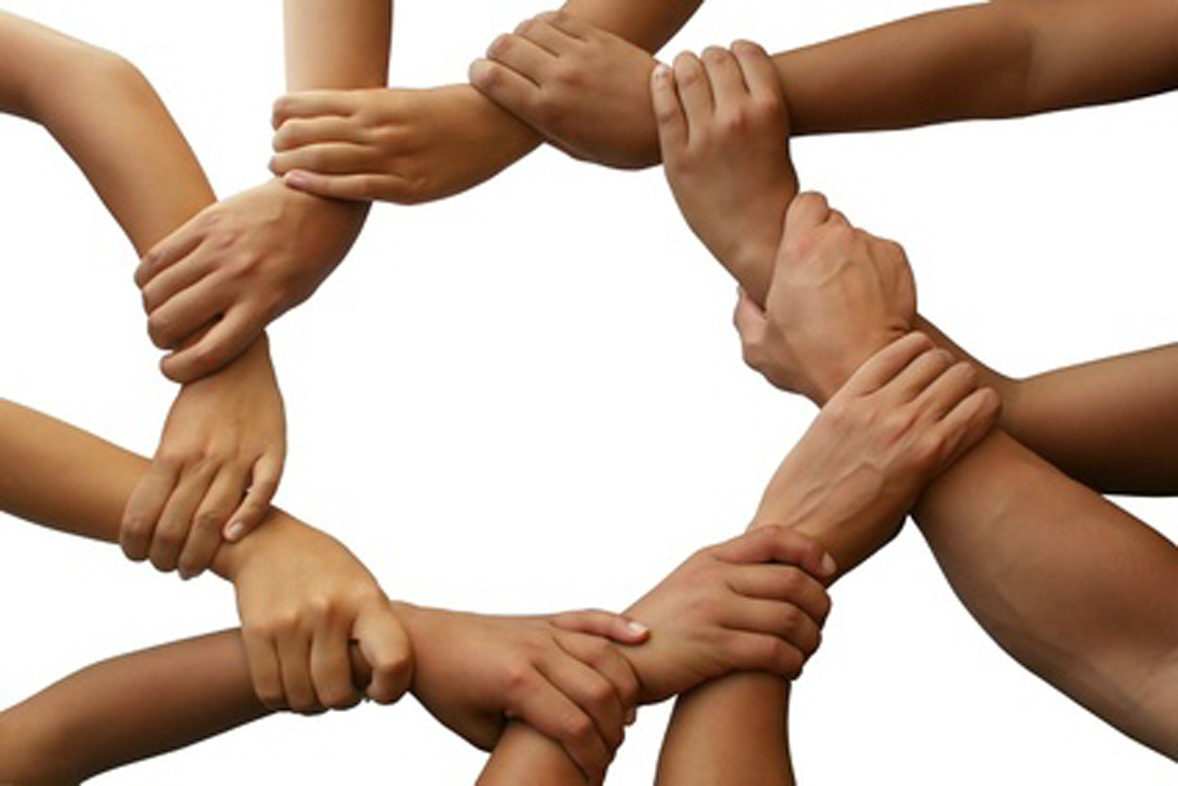 IW 2012 MBSE Usability CoP          Further Dialog: ScottWorkinger@gmail.com
Key Thrust of the MBSE CoP
Trust the MBSE Community of Practice
Support them
Facilitate them
Empower them
Develop and Manage the Collaboration Environment
Role of MBSE Usability Team
Create exemplars
Use Cases
Processes
Models
Encourage dialog
Develop measures of usability
Focus attention on excellence
Who is the MBSE Community of Practice?  We are.  (All of us.)
Who is the MBSE Leadership?  You are.
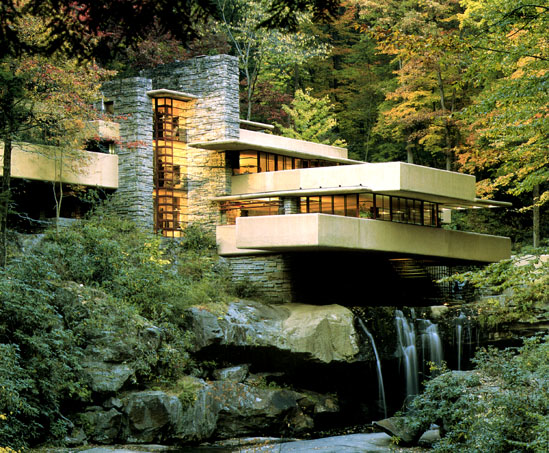 IW 2012 MBSE Usability CoP          Further Dialog: ScottWorkinger@gmail.com
[Speaker Notes: This might turn out to be the most interesting thing that many of us have ever done.  It’s a great adventure]
The MBSE Collaboration Space
A Place where people can:
Talk about what they’re doing
Share examples
Process
Tips 
Techniques
Models
Tools
Meeting place with tool vendors where they can get 
Feedback
Observe work of leading practitioners
Self Organizing
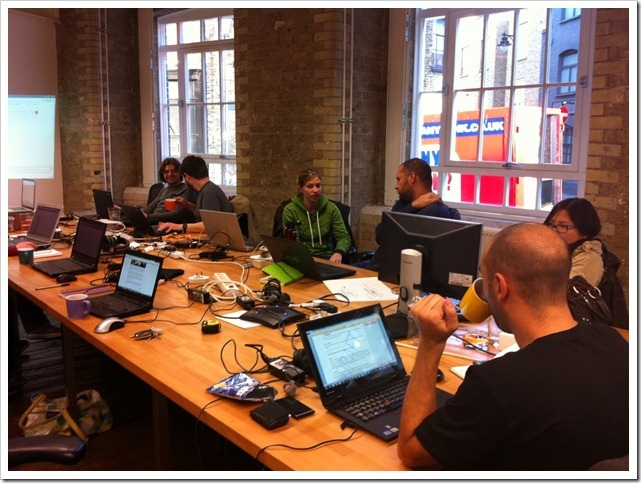 IW 2012 MBSE Usability CoP          Further Dialog: ScottWorkinger@gmail.com
What’s Happening Now
Approximately 2 online meetings per month
30 Minutes of Presentation
45 Minutes of Discussion
Recent Focus:  Exemplars that use libraries, 
	presentations by:
David Lempia
Bjorn Cole
Scott Workinger
Ongoing Emphasis:  Develop a spectrum of high value use cases exemplars.
Develop our own collaboration environment. 
Core Capabilities that include a critical mass for initial use
A path toward full capabilities
Support Dialog about Artifacts
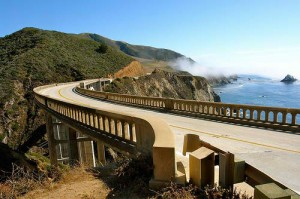 IW 2012 MBSE Usability CoP          Further Dialog: ScottWorkinger@gmail.com
Examples from Recent Discussions:An Expanded Placement Use Case
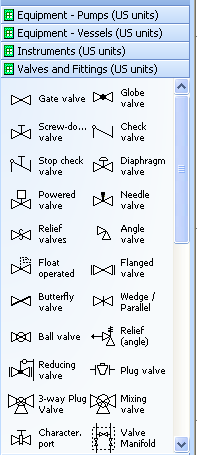 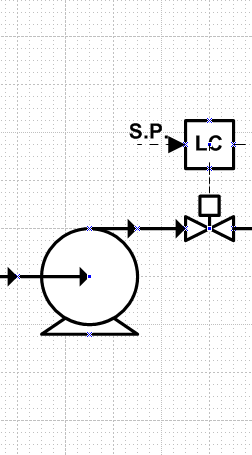 Browse / Search through libraries
Select a library
Select a library view
Select a library object
Place the object in a model view
Set relationships between placed 
	object and other objects in model
Set object attributes
Modify Parent
Set values
Specialize object
A library collection supports application of a specific engineering paradigm.
IW 2012 MBSE Usability CoP          Further Dialog: ScottWorkinger@gmail.com
Library Identification
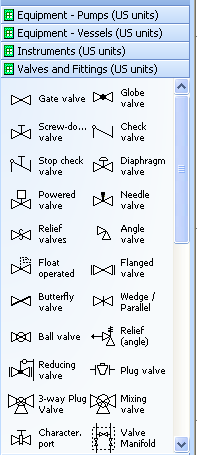 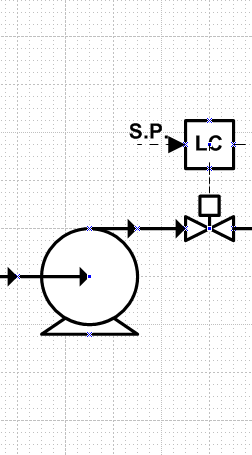 Set of possible library collections may 
	be large (Thousands)
User will usually not be an expert in
	all relevant domains on a large project
What is structure of library?
Is it hierarchical?
How are libraries
Browsed
Searched
Viewed
What is history of library?
A library collection supports application of a specific engineering paradigm.
IW 2012 MBSE Usability CoP          Further Dialog: ScottWorkinger@gmail.com
Object Viewing & Identification Issues
Object Identification
What do objects look like for different specialists?
The same user may want >1 view of same object
Different users need differing views of object
Ex:  Sampling of views of a pump:
Iconic View for Process Flow
Iconic View for P&ID
Electrical Power Circuit for Pump
Physical Rendering for plant layout
Scale Rendering of Connections for Structural Eng.
Control Dynamics Analysis View
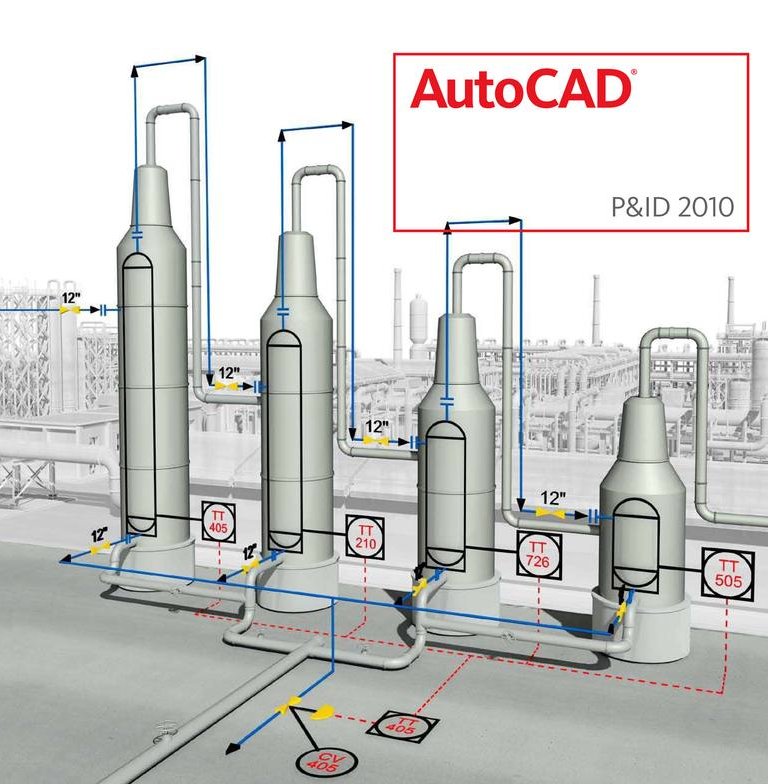 Editor
Library
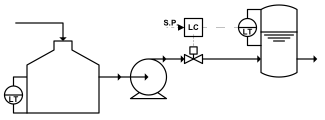 Lowpass Filter
Tau = 1 sec
Time History
Plot
Step function
Step function


Start = 1 sec
Size = 2
Lowpass Filter
P&ID with Layout Information
Time History
Plot
Internal Block Diagram as Process Instrument Drawing (P&ID)
Activity Diagram Used for Analysis
IW 2012 MBSE Usability CoP          Further Dialog: ScottWorkinger@gmail.com
Placing Rich Objects
A Rich Object may have:
Hundreds (or thousands) of attributes
Significant history
Structure arising from judgments based 
	upon several engineering paradigms
Desired:  
Place a whole pattern as an object
Be able to display or hide lower level structure
When placing a pattern, lower level patterns 
	and objects are placed at the same time
Completing pattern recommendations available in context
Lifecycle support:  
Fluid placement of abstract types with later specialization / change
Objects capable of containing history through lifecycle
CM support
Sustainment history
Rationale
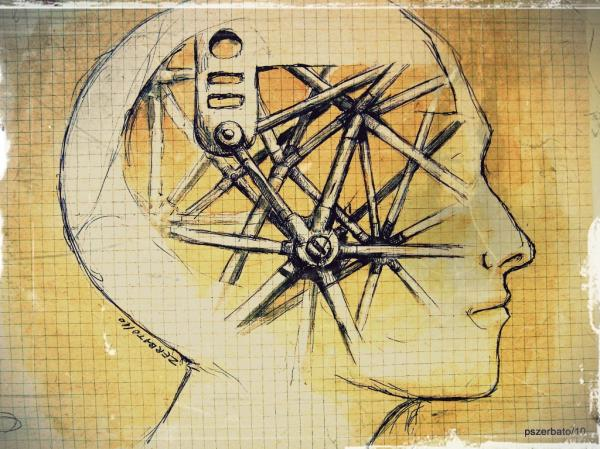 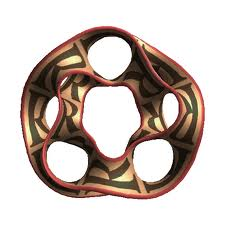 IW 2012 MBSE Usability CoP          Further Dialog: ScottWorkinger@gmail.com
Summary
Use Case Analysis  Serious Mismatch between size of need and resources
Insight:  Usability of MBSE Environments is Emergent
Transition in Emphasis:   Project  Community of Practice
Role of the MBSE Usability Community of Practice:  
Build exemplars cooperatively
Focus attention on excellence as it emerges from diverse contributions
What we are doing now:
Further developing our CoP Collaboration Environment
Developing Use Case Exemplars 
Ex:  Using Libraries to develop models
Others:  There’s no limit
What you can do: 
Offer your insights
Join us!  http://groups.google.com/  then join the group “MBSE-Usability”
Or send email to:  ScottWorkinger@gmail.com
“Let a thousand flowers bloom.”
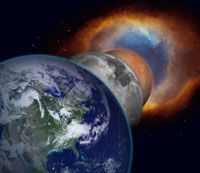 IW 2012 MBSE Usability CoP          Further Dialog: ScottWorkinger@gmail.com